C
Cạnh đối
Cạnh huyền
Cạnh kề
A
B
Bài 2
TỈ SỐ LƯỢNG GIÁC CỦA GÓC NHỌN
(Tiết 1)
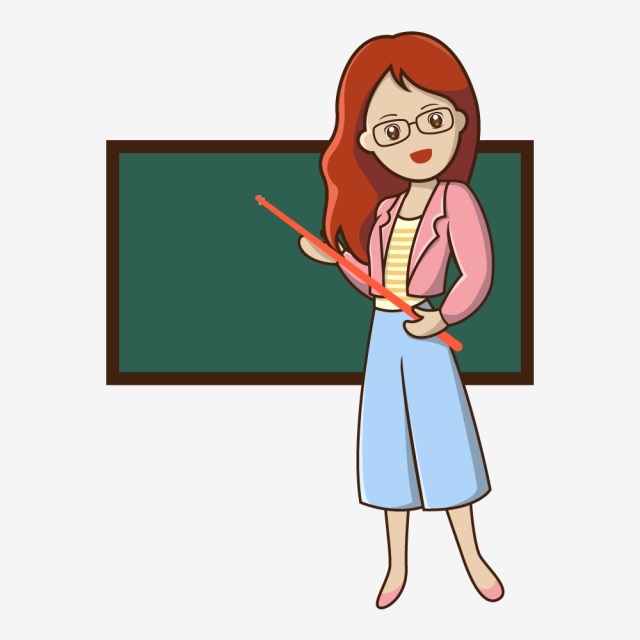 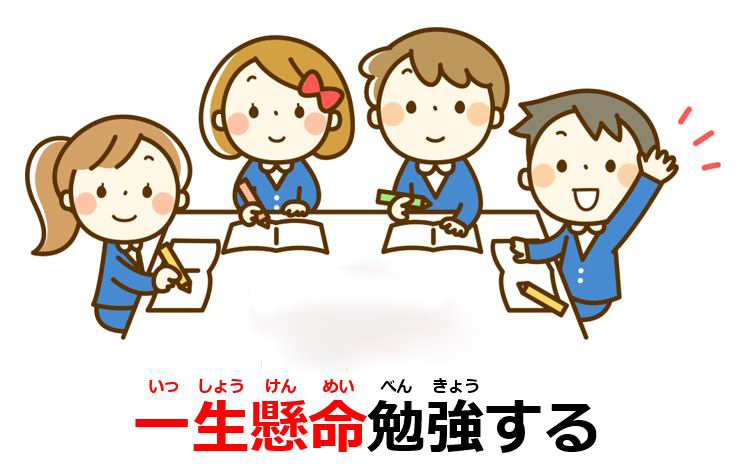 Bài 2. TỈ SỐ LƯỢNG GIÁC CỦA GÓC NHỌN
1. Tỉ số lượng giác của góc nhọn:
a) Mở đầu: (SGK)
b) Định nghĩa:
cạnh đối
sin  =
sin của góc 
cạnh huyền
Cạnh đối
cạnh kề
Cạnh huyền
côsin của góc 
cos  =
cạnh huyền
cạnh đối
tan  =
tang của góc 
cạnh kề
Cạnh kề
cạnh kề
cot  =
côtang của góc 
cạnh đối
Bài 2. TỈ SỐ LƯỢNG GIÁC CỦA GÓC NHỌN
1. Tỉ số lượng giác của góc nhọn:
b) Định nghĩa:
Tỉ số giữa cạnh đối và cạnh huyền được gọi là sin của góc , kí hiệu sin .
Tỉ số giữa cạnh kề và cạnh huyền được gọi là côsin của góc , kí hiệu cos .
Tỉ số giữa cạnh đối và cạnh kề được gọi là tang của góc , kí hiệu tan .
Tỉ số giữa cạnh kề và cạnh đối được gọi là côtang của góc , kí hiệu cot .
Bài 2. TỈ SỐ LƯỢNG GIÁC CỦA GÓC NHỌN
Bài 2. TỈ SỐ LƯỢNG GIÁC CỦA GÓC NHỌN
1. Tỉ số lượng giác của góc nhọn:
b) Định nghĩa:
Công thức:
cạnh đối
cạnh đối
sin  =
tan  =
cạnh huyền
cạnh kề
cạnh kề
cạnh kề
cos  =
cot  =
cạnh huyền
cạnh đối
Cạnh đối
Cạnh huyền
Nhận xét:
Tỉ số lượng giác của một góc nhọn luôn luôn dương.
sin  <1, cos  <1.
Cạnh kề
[Speaker Notes: Tỉ số lượng giác của 1 góc nhọn thì]
Tìm sin lấy đối chia huyền
Cosin lấy cạnh kề, huyền chia nhau
Còn tang ta hãy tính sau
Đối trên, kề dưới chia nhau ra liền
Cotang cũng dễ ăn tiền
Kề trên, đối dưới chia liền là ra.
Thơ thẩn
[Speaker Notes: Tỉ số lượng giác của 1 góc nhọn thì]
Bài 2. TỈ SỐ LƯỢNG GIÁC CỦA GÓC NHỌN
1. Tỉ số lượng giác của góc nhọn:
b) Định nghĩa:
AC
sin
sin  =
=
BC
C
AB
=
cos
cos  =
BC
Cạnh đối
Cạnh huyền
AC
tan
tan  =
=
AB
AB
cot  =
cot
=
B
A
AC
Cạnh kề
[Speaker Notes: .]
Bài 2. TỈ SỐ LƯỢNG GIÁC CỦA GÓC NHỌN
1. Tỉ số lượng giác của góc nhọn:
b) Định nghĩa:
Ví dụ : Cho hình vẽ. Hãy tính các tỉ số lượng giác của góc         .
Giải
Các tỉ số lượng giác của góc N là:
M
MP
a
sin      =
sin 450 =
=
=
NP
a
a
MN
a
cos    =
cos 450 =
=
=
NP
450
MP
a
P
1
tan      =
tan 450 =
=
=
N
a
MN
MN
a
cot    =
cot 450 =
=
=
1
a
MP
START TIMER
TIME’S UP!
HOẠT ĐỘNG NHÓM
Cho tam giác ABC vuông tại B, có 
AB = 6cm, BC = 8cm. 
Tính các tỉ số lượng giác của góc A.
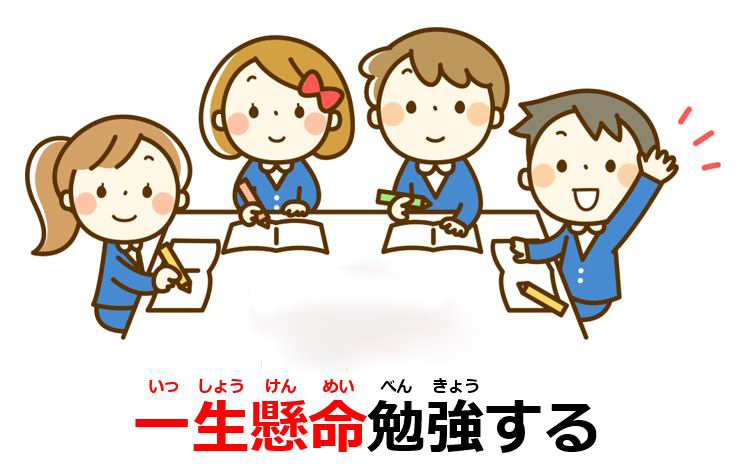 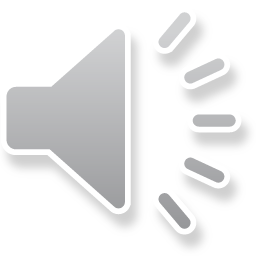 Giải
Xét ABC vuông tại B có:
AC2  = AB2 + BC2 (định lí Pytago)
AC2  = 62 + 82 = 100
B
Suy ra AC  =         =10 (cm)
Các tỉ số lượng giác của góc A là:
8cm
6cm
BC
4
8
sin     =
=
=
5
AC
10
AB
3
A
C
C
6
cos    =
=
=
10 cm
5
AC
10
4
BC
8
tan     =
=
=
3
6
AB
3
AB
6
cot     =
=
=
8
4
BC
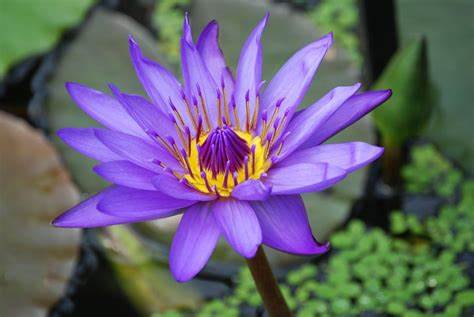 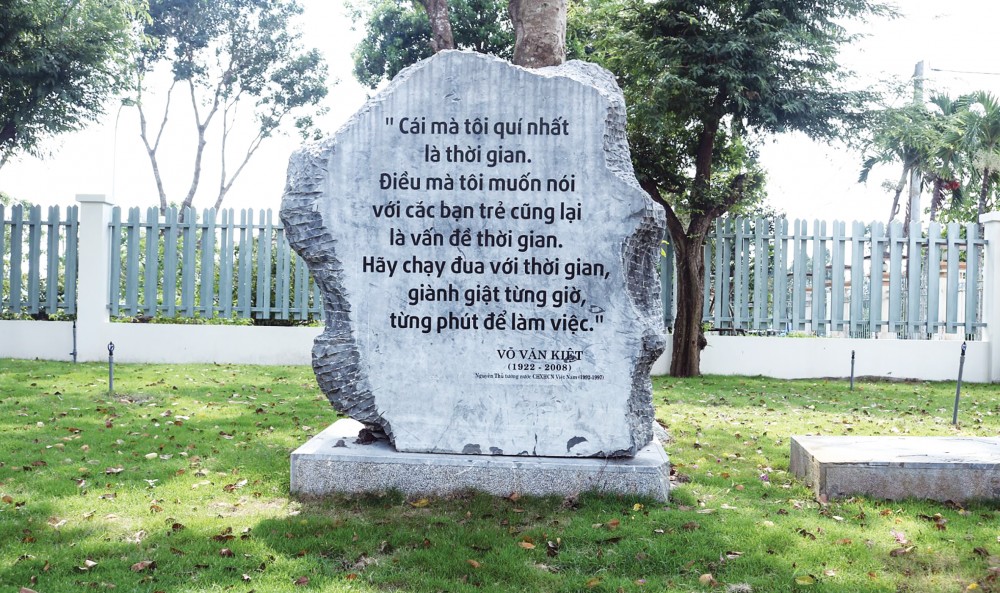 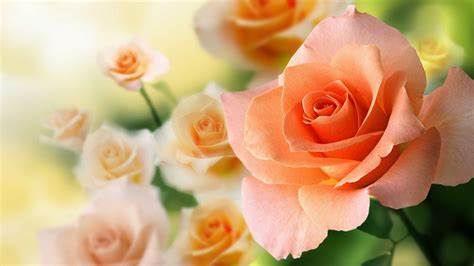 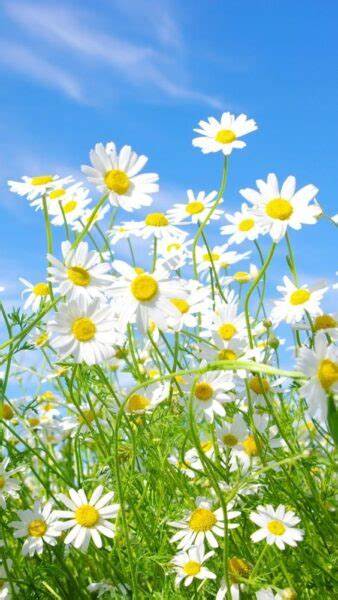 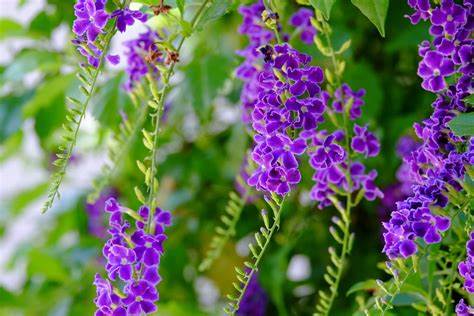 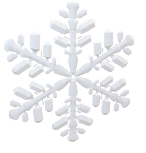 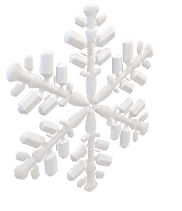 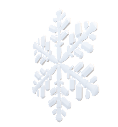 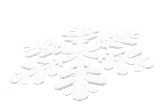 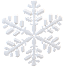 Câu 1. Cho tam giác ABC vuông tại A. Khi đó sin      =?
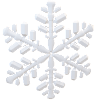 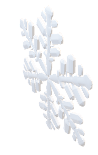 AC
A.       .
BC
AB
B.      .
BC
AC
C.      .
AB
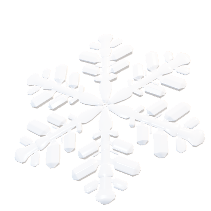 AB
D.      .
AC
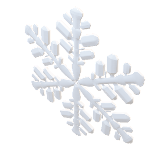 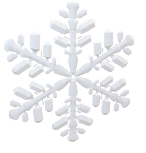 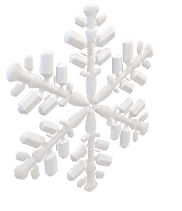 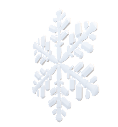 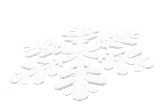 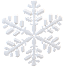 Câu 2. Cho hình vẽ. Khi đó tan 600 =?
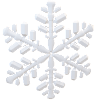 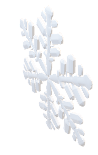 C
A.       .
B.      .
2a
C.      .
600
D.      .
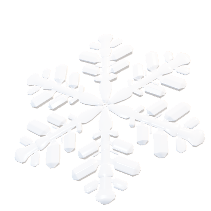 B
A
a
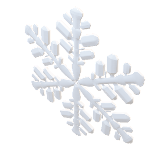 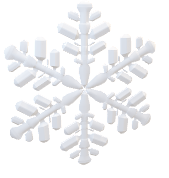 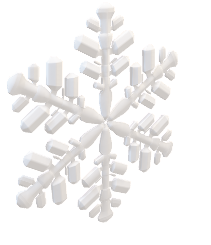 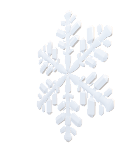 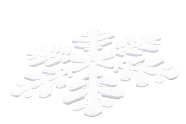 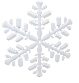 Câu 3. Cho tam giác ABC vuông tại C. Khi đó cos      =?
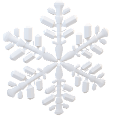 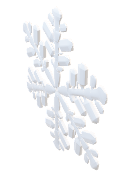 BC
A.       .
A
AC
HC
B.      .
BC
AC
C.      .
H
AB
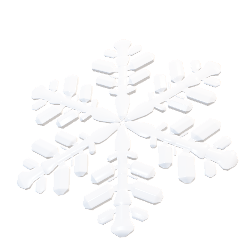 BH
D.      .
B
C
BC
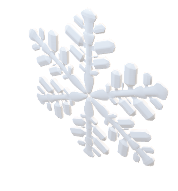 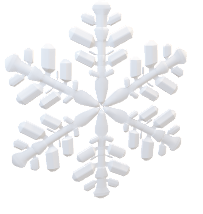 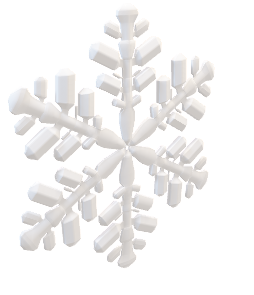 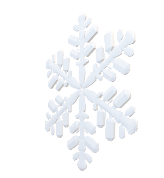 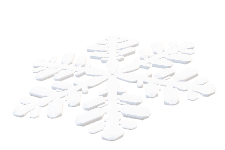 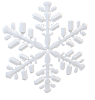 Câu 4. Cho hình vẽ. Khi đó cot            =?
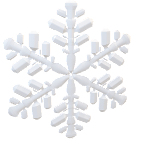 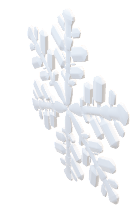 4
A.       .
A
3
15
3
B.       .
9
4
C
B
H
4
C.      .
5
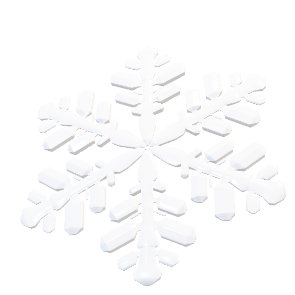 3
D.      .
5
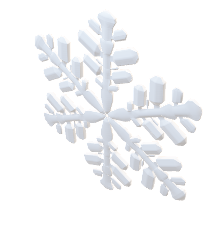 Hướng dẫn về nhà
- Nắm vững các tỉ số lượng giác của góc nhọn.
- Biết ứng dụng các tỉ số lượng giác của góc nhọn vào giải quyết các bài tập thực tiễn.
- Làm bài tập: 10/76; 13 a, b/76 (SGK)